The ENGLISH oral exam
MADE BY: ADIS, OLIVER, LUCAS, FREDERIK and MARTA LOUISE
The First stage in the oral english exam
STAGE 1: 
The first stage is about presenting a subject you picked by yourself. It should last about 5 minutes. The subject you have picked, is something you have learned throughout your school year. In the exam you have an outline and you're supposed to talk about the subject with only keywords from the disposition. In the outline you have got to write your full name, class, your classes subject and your own subject.
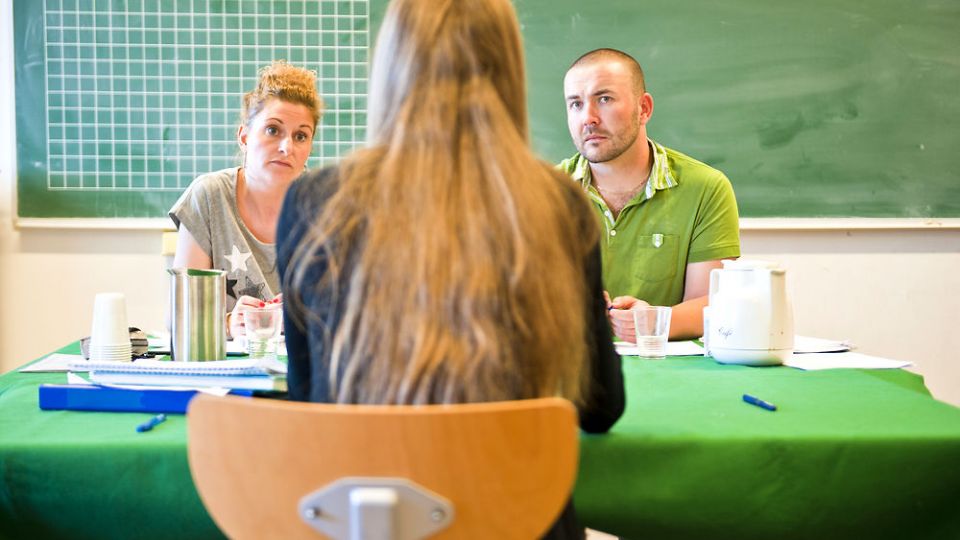 THE Second STAGE IN THE ORAL ENGLISH EXAM
STAGE 2: 
The pupil will pull out another theme, that he or she has worked with throughout the year. The pupil, teacher and the sensor will have a conversation about the picked subject. The Sensor can ask more in-depth questions. It's important that the pupils are well prepared, at this part of the test, and already have made considerations about the themes and the curriculum beforehand. Even though they won't be heard in the curriculum.
Examples of questions in stage 2.
Do you think hash should be legalized? (Drugs and teenagers)
What is a good teacher? (School and education)
Who is to blame for the many mass shootings in USA? (Mass shootings)
Racism will always exist, do you agree? (Racism)